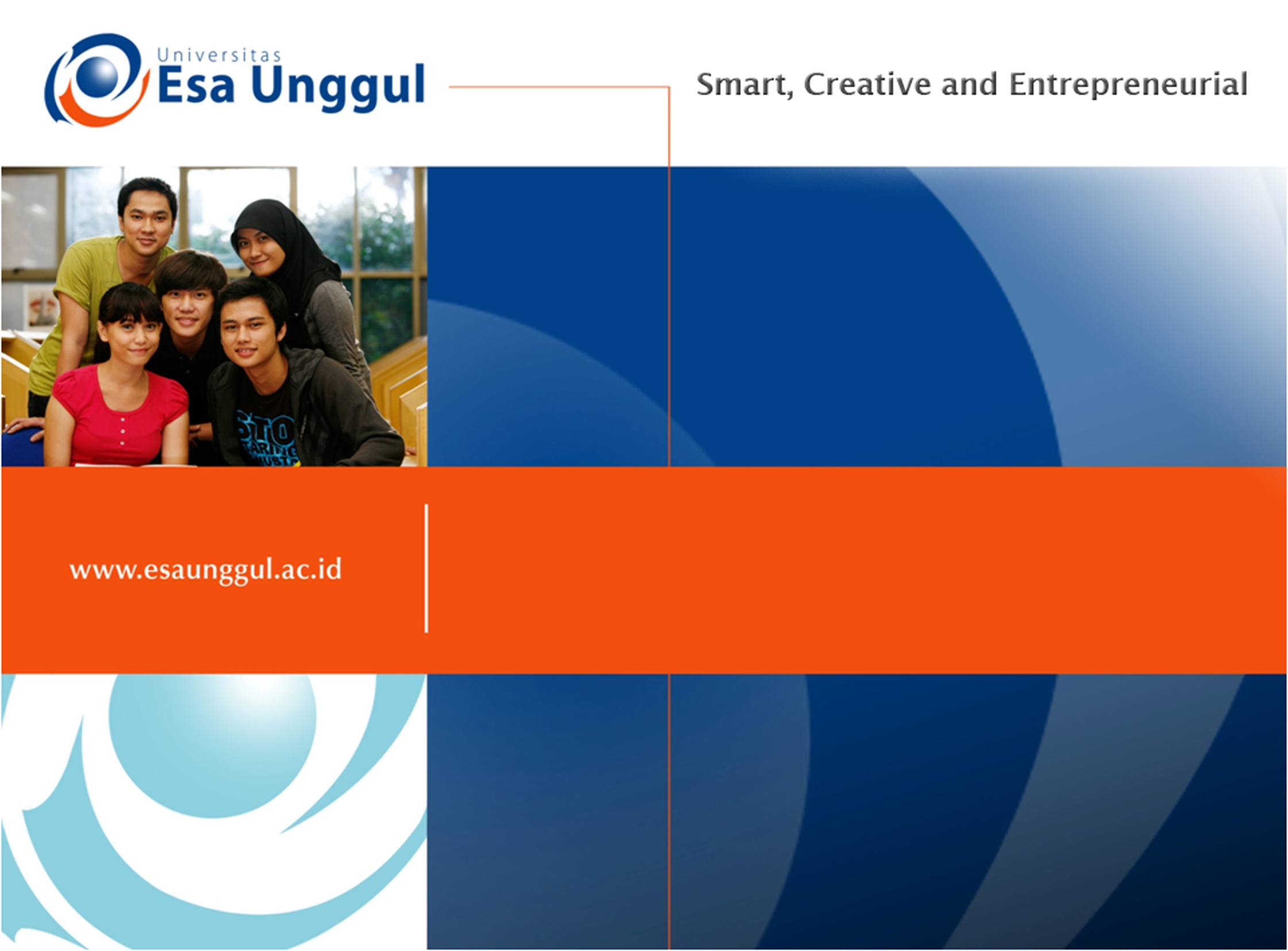 Manajemen Keuangan Pelayanan Kesehatan (Sesi 3 – Laporan Keuangan)
Anggun Nabila, SKM, MKM
ASET  Kemungkinan manfaat/benefit yang  akan diperoleh dari operasi perush


HUTANG  Kemungkinan  kewajiban/resiko/pengorbanan yang dihadapi sbg  konsekwensi dari operasi perush

MODAL SENDIRI  sisa hasil usaha yang  dimiliki perush setelah dikurangi kewajiban
Transaction that affect Owners Equity
Owner’s  Investment
Owner’s  Withdrawal
Owner’s  Equity
Revenues
Expenses
ANALISIS TRANSAKSI
Pada dasarnya, transaksi yang terjadi di  perusahaan hanya ada dua, yaitu transaksi  pemerolehan dana dan transaksi  penggunaan dana
PERTANYAAN???
dana kita berasal dari mana?
digunakan untuk apa saja?

Transaksi dalam akuntansi selalu  mendasarkan pada persamaan akuntansi
Transaksi yang sering terjadi: contoh
Transaksi setoran modal dari pemilik ke  perusahaan.
Transaksi pembelian	(tunai, kredit)
Transaksi penjualan (tunai, kredit)
Transaksi pinjaman dari pihak luar.
Transaksi pembayaran biaya.
Transaksi pengembalian ekuitas kepada  pemilik.
Transaksi barter.
Prinsip kesatuan usaha  suatu usaha/  perusahaan terpisah dengan pemiliknya  sehingga ketika perusahaan bertansaksi  dengan pemilik (baik dana mengalir dari pemilik  ke perusahaan berupa modal atau perusahaan  ke pemilik berupa prive/dividen) juga harus  dicatat.
Transaksi yang terjadi dalam perusahaan akan  mengakibatkan perubahan minimal 2 (dua)  akun, baik pada satu elemen saja atau pada  elemen yang berbeda. Perubahan ini tidak  akan mengubah keseimbangan persamaan  akuntansi.
PERSAMAAN EKSTENSI AKUNTASI (PEA)
PENGGUNAAN DANA
PEROLEHAN DANA
=
ASET + BIAYA +  PENGEMBALIAN EKUITAS
UTANG + EKUITAS +  PENDAPATAN
Transaksi 1
Tanggal 2 Januari 2011 Ibu Eva selaku pemilik usaha  menyerahkan uang tunai senilai Rp1.000.000 dan  peralatan berupa komputer senilai Rp5.000.000 ke  perusahaan sebagai modal awal

Analisis:
Apa yang berubah dalam perusahaan ?
Pihak mana saja yang terlibat?
Elemen (akun) apa yang berubah dan bagaimana sifat  perubahannya
Perusahaan mendapatkan uang tunai dan  komputer, serta modal pemilik di perusahaan  bertambah.
 Pihak yang terlibat adalah perusahaan dan  pemilik
 Elemen yang berubah adalah aset (kas )  bertambah Rpp1juta dan peralatan bertambah  Rp5juta, serta ekuitas (modal Ibu Sari)  bertambah Rp6juta
Penggunaan Dana
Perolehan Dana
Transaksi 2
Tanggal 2 Februari 2011 perusahaan membeli motor  senilai Rp6.000.000 secara kredit (utang).
Analisis:
Apa yang berubah dalam perusahaan ?
Pihak mana saja yang terlibat?
Elemen (akun) apa yang berubah dan bagaimana  sifat perubahannya
Perusahaan mendapatkan kendaraan  (aset), utang perusahaan bertambah.

 Pihak yang terlibat adalah  perusahaan dan pemberi utang

 Elemen yang berubah adalah aset  (kendaraan ) bertambah Rp 6 juta,  serta Utang usaha bertambah Rp 6juta
Penggunaan Dana
Perolehan Dana
Transaksi 3
Tanggal 3 Maret 2011 perusahaan memperoleh  pendapatan senilai Rp7.000.000 karena telah  memberikan jasa kepada pelanggan. Sebesar  Rp3.000.000 diterima tunai, sisanya akan diterima  kemudian.
Analisis:
Apa yang berubah dalam perusahaan ?
Pihak mana saja yang terlibat?
Elemen (akun) apa yang berubah dan bagaimana sifat  perubahannya
	Perusahaan mendapatkan kas (menerima  uang tunai), piutang usaha (pendapatan  belum diterima pembayarannya), dan  pendapatan perusahaan bertambah.

 Pihak yang terlibat adalah perusahaan dan  pelanggan

	Elemen yang berubah adalah aset (kas dan  piutang usaha) bertambah Rp3.000.000 dan  Rp4.000.000, serta pendapatan (pendapatan  jasa) bertambah Rp7.000.000.
Penggunaan Dana
Perolehan Dana
Ringkasan:
Penggunaan Dana
Perolehan Dana
Siklus Akuntasi perioda berjalan
THINGS TO REMEMBER!!
Input utama adalah transaksi
Tidak memenuhi syarat transaksi tidak  diproses
Oleh karenanya,
Identifikasi : transaksi atau tidak
Satuan moneter

 Jurnal dan posting
Transaksi 1. Tanggal 2 Januari 2013 Klinik Medika membayar utang  gaji/honorarium	pegawai sebesar Rp 1.500.000
tgl
Nama akun dan diskripsi
Debet
Kredit
Biaya Gaji
1.500.000
Kas
1.500.000
(pembayaran gaji)
BIAYA GAJI
KAS
Siklus akuntansi akhir perioda
Aktivitas:
Pencatatan
Pencatatan penyesuain
Pencatatan koreksi
Pencatatan penutup
Pencatatan pembalik
Penyusunan laporan
Daftar saldo sebelum penyesuain
Daftar saldo setelah penyesuaian
Laporan keuangan  NERACA